МКДОУ №2 «Золотой ключик»
Воспитатели группы
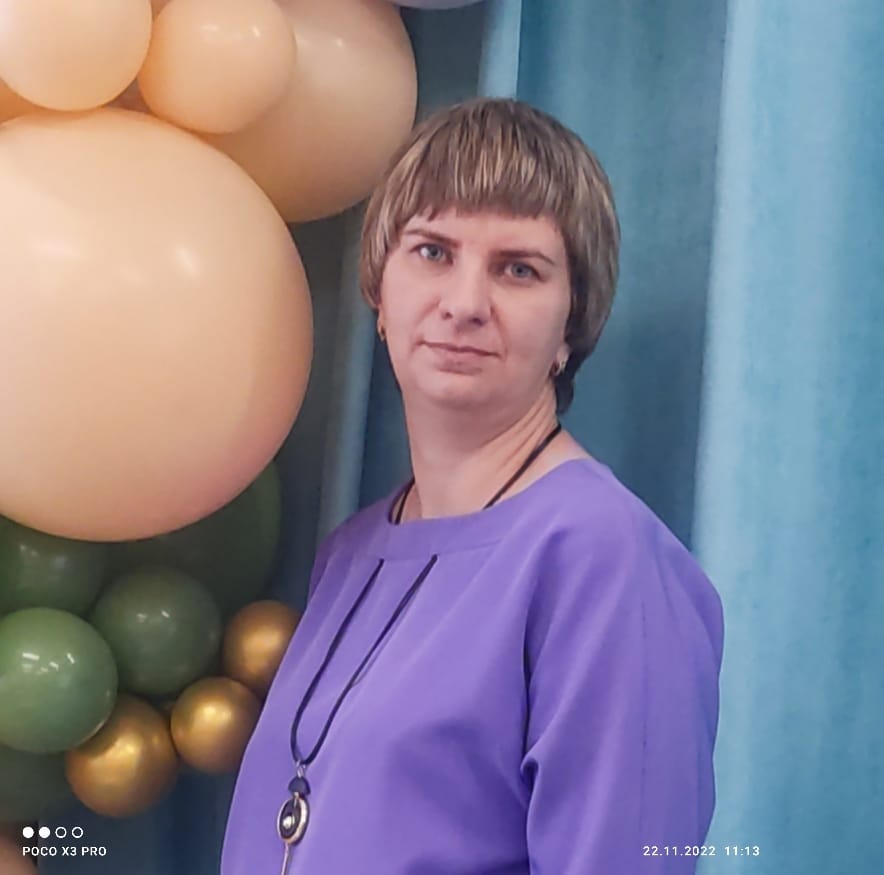 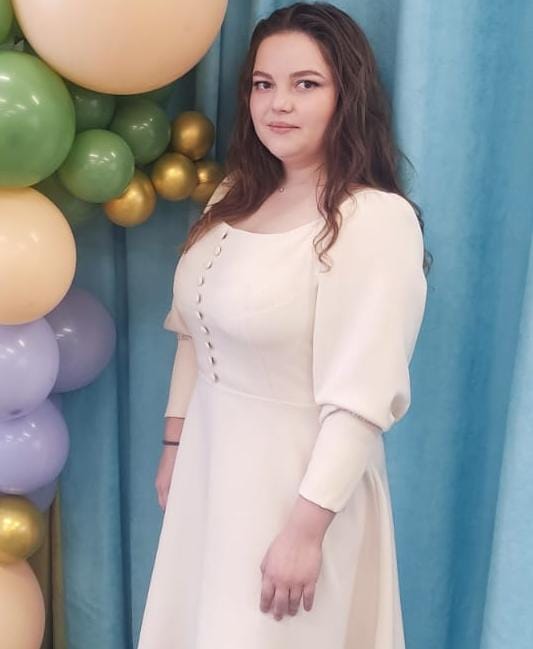 Плотникова Наталья 
Викторовна
Якупова Амина Рафаэльевна
Девиз нашей группы
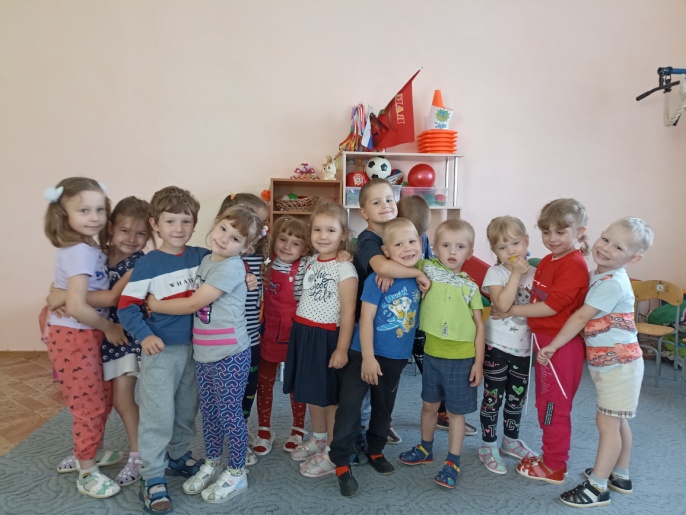 В нашей группе «Колокольчик»Дети весело живут.Здесь играют и поют, Здесь друзей себе находят,На прогулку вместе ходят,Вместе спорят и мечтаютДружно к знаниям шагают,Никогда не унывают!
Развивающая предметно-пространственная среда группы соответствует ФГОС  и состоит из следующих компонентов:
содержательность; 
 насыщенность; 
 трансформируемость; 
полифункциональность; 
 вариативность; 
 доступность; 
 безопасность.
«Центр для сюжетно-ролевых игр»
Играть мы любим очень
Вы знаете, друзья!
Без игр прожить ребенку 
Никак, никак нельзя!
Мы взрослых понимаем, 
Что все хотят понять:
Чего нам не хватает 
Ну чем нас развлекать?

(«Доктор», «Продавец», «Фармацевт», «Парикмахер», «Семья» и другие)
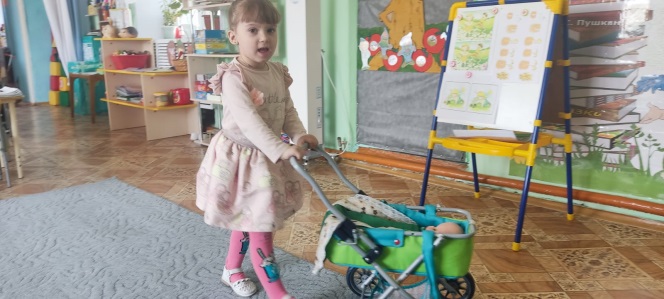 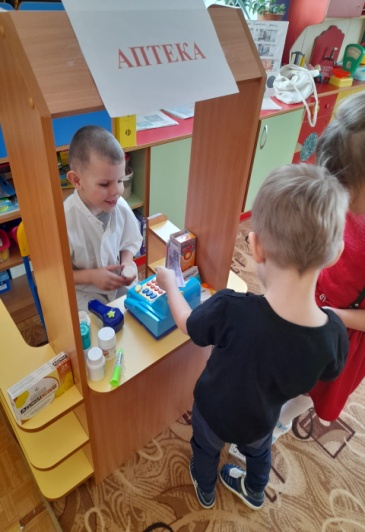 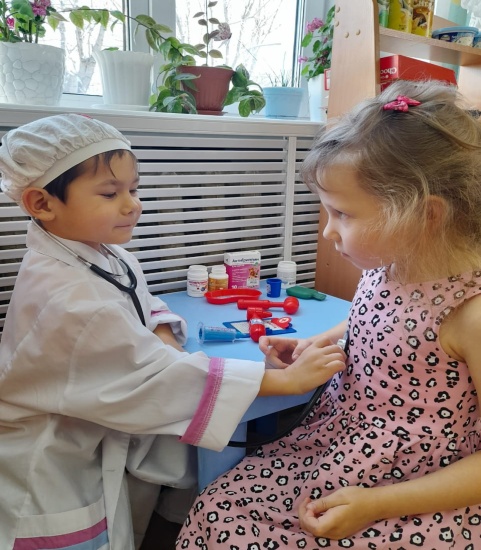 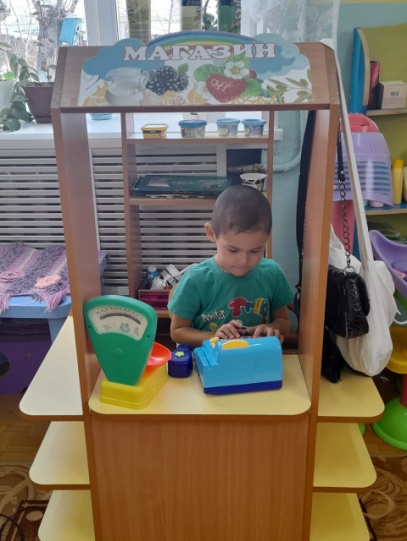 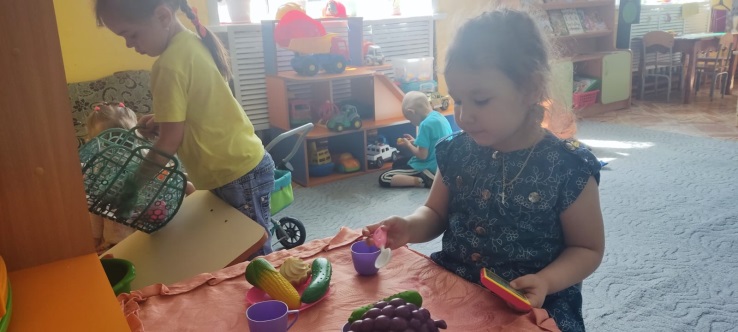 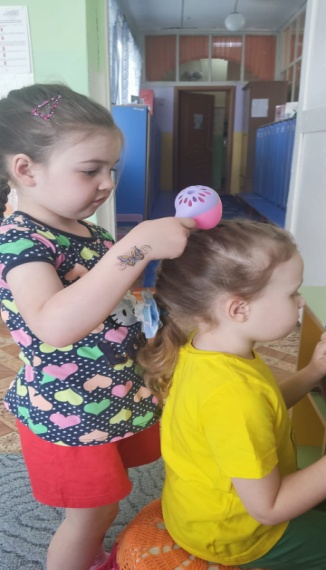 «Центр театрализованных игр»
Очень мы театры любим, Круглый год мы с ними дружим:В нашей группе все актеры,Кукловоды и танцоры, Каждый день и каждый часМы хотим играть для Вас!!

(атрибуты и наборы готовых игрушек, набор атрибутов и кукол бибабо, куклы и атрибуты для пальчикового театра и другое)
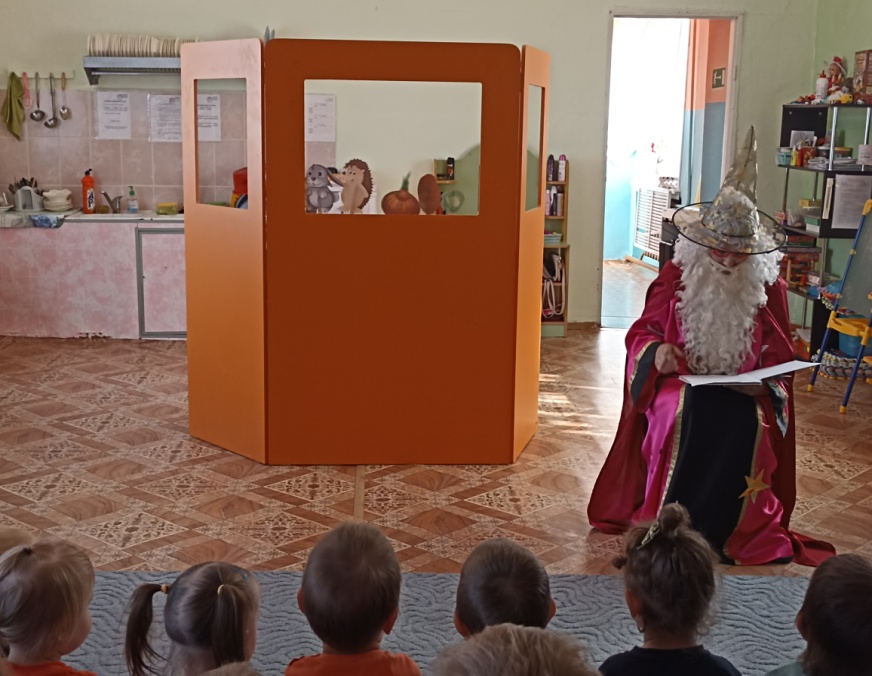 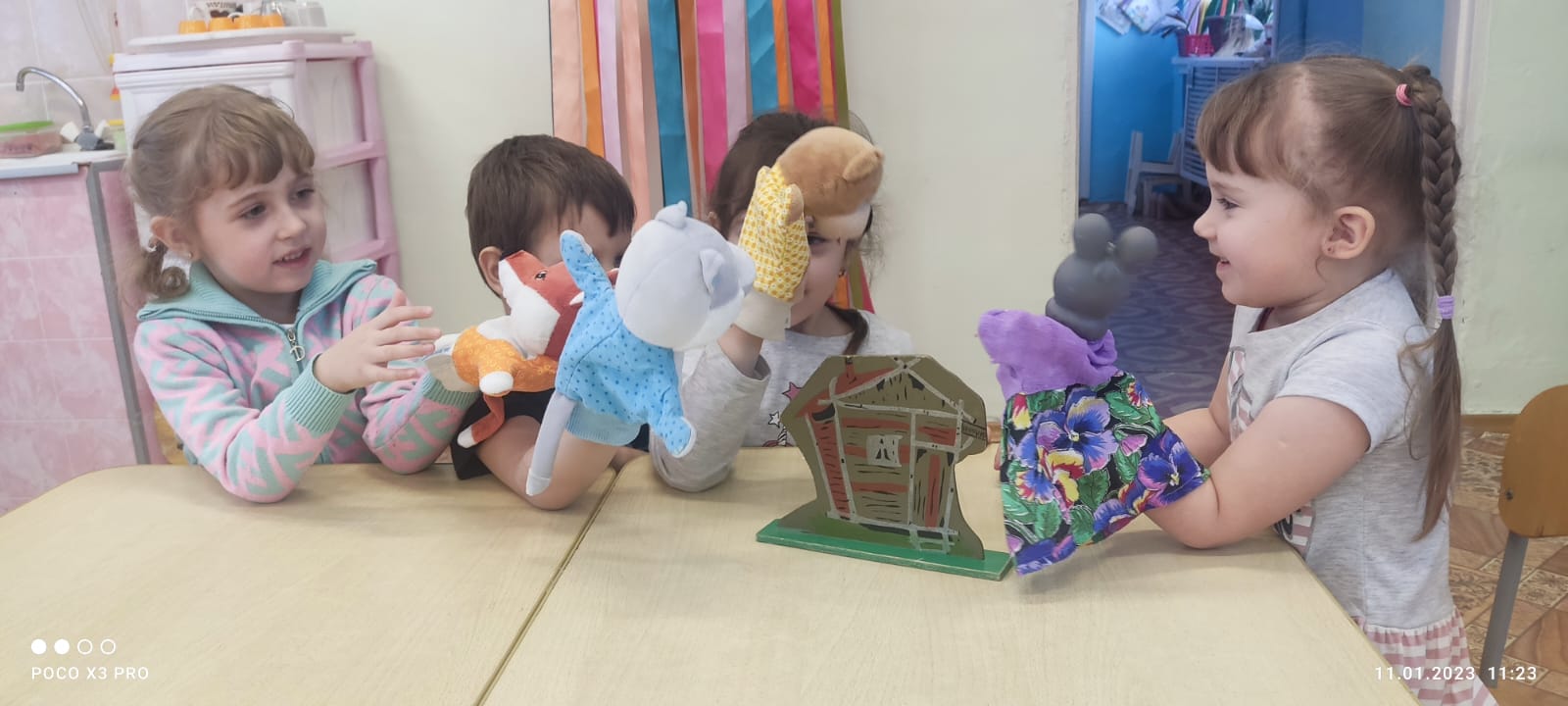 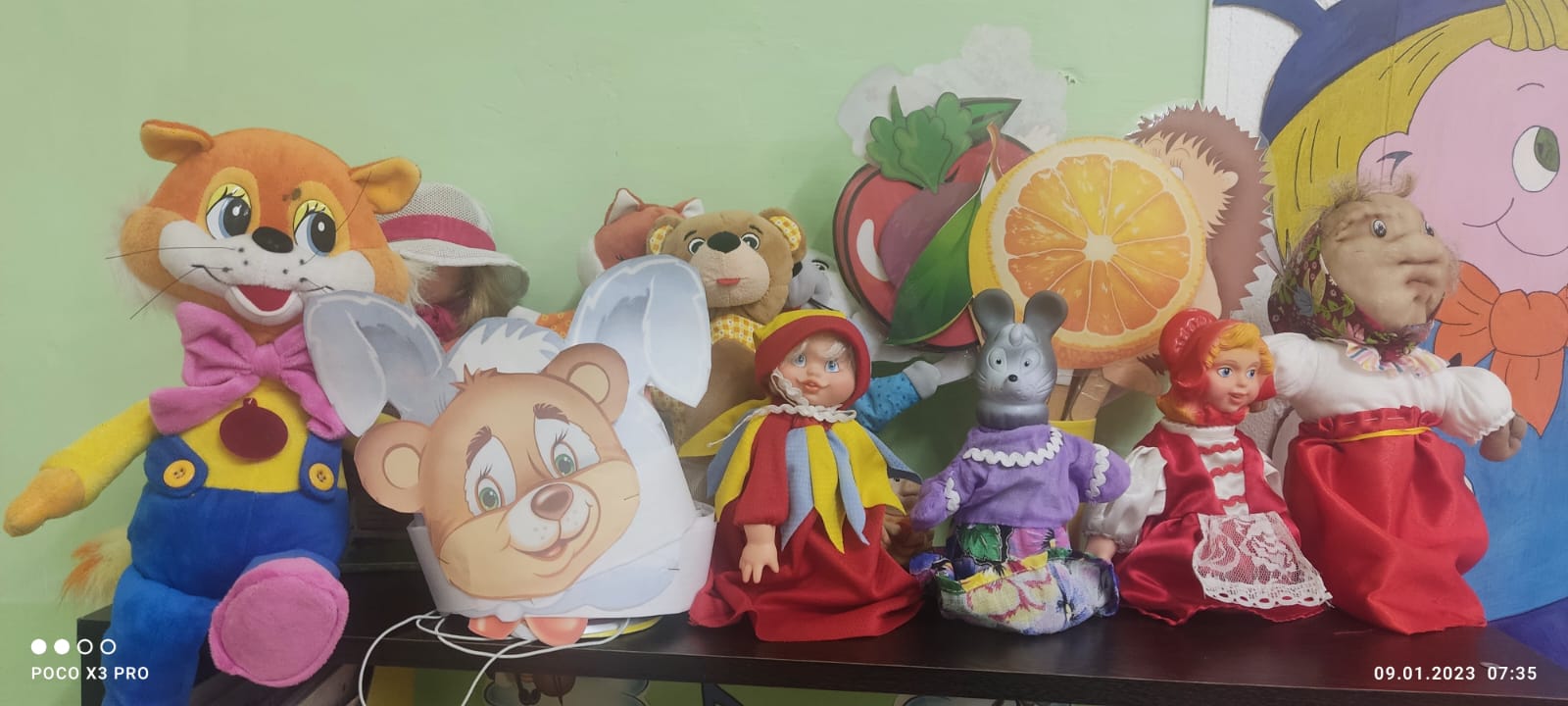 «Центр музыки»
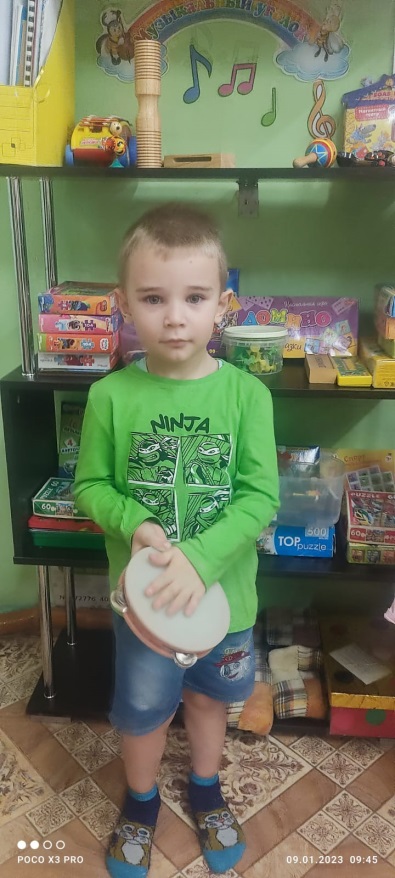 Мы играем и поем
Дружно с музыкой живем. Колокольчики звенят, Барабанчики гремят, Маракасы, дудки, бубны, Строим музыкальный лад.

(детские музыкальные инструменты: металлофон, маракас, бубен, ложки, барабан, свистульки, колотушки, кастаньеты, бубенцы, духовой манок; 
музыкально-дидактические игры)
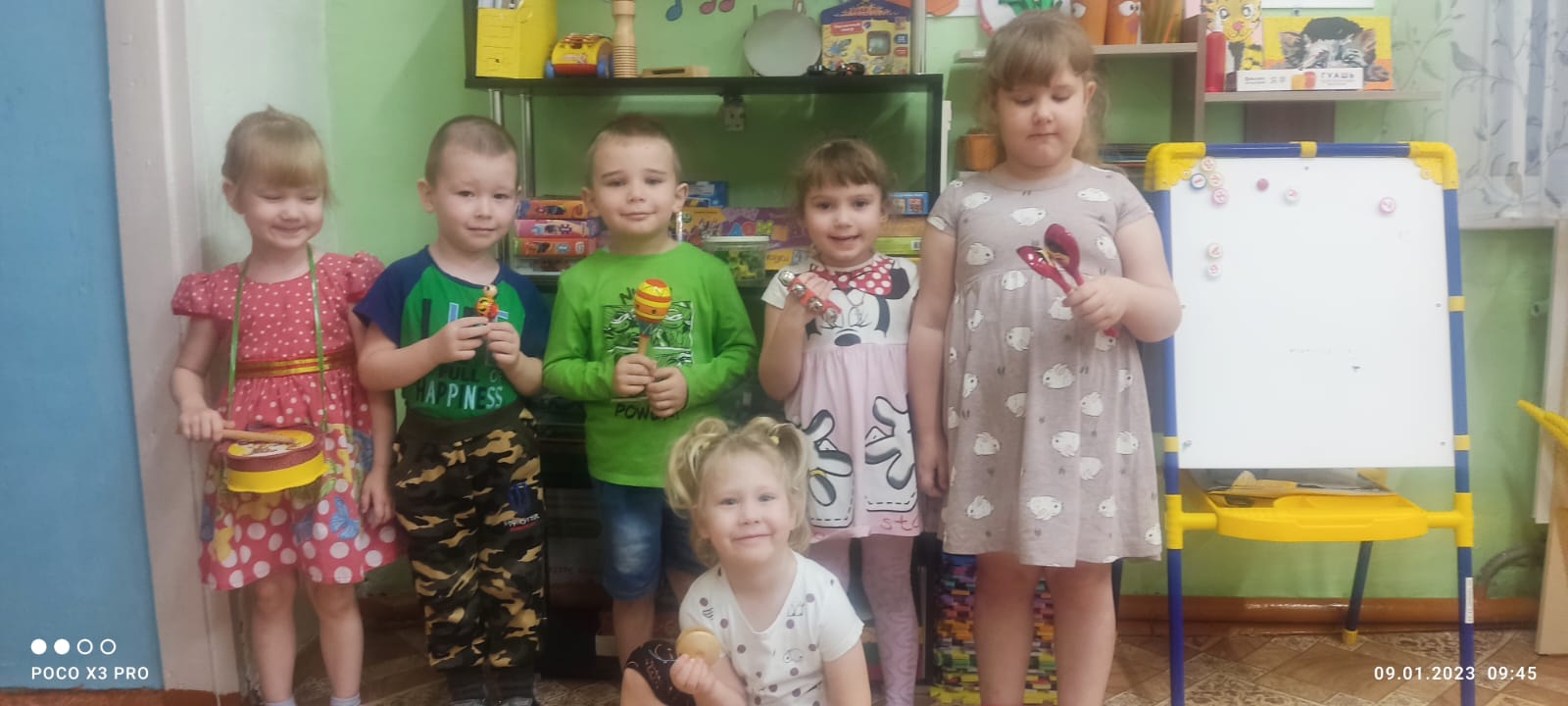 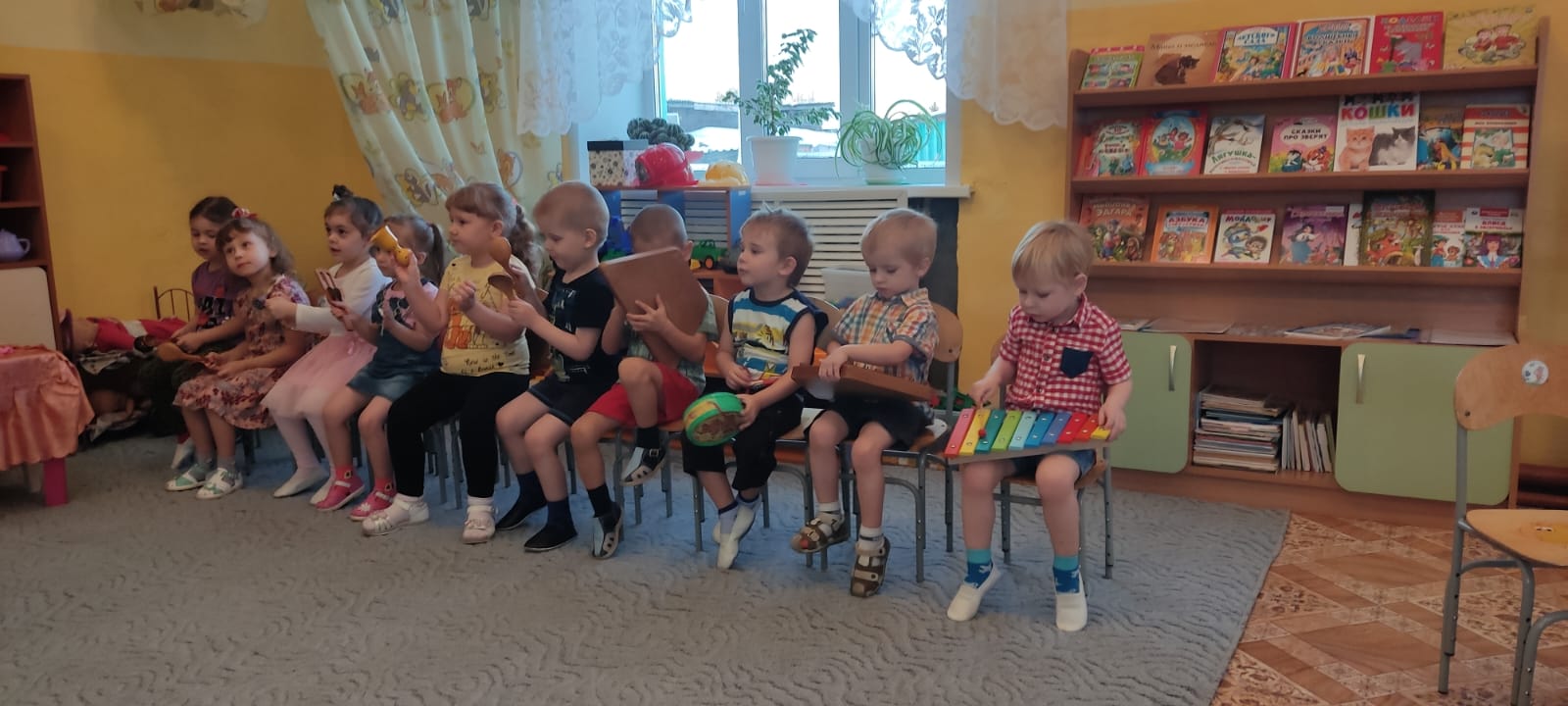 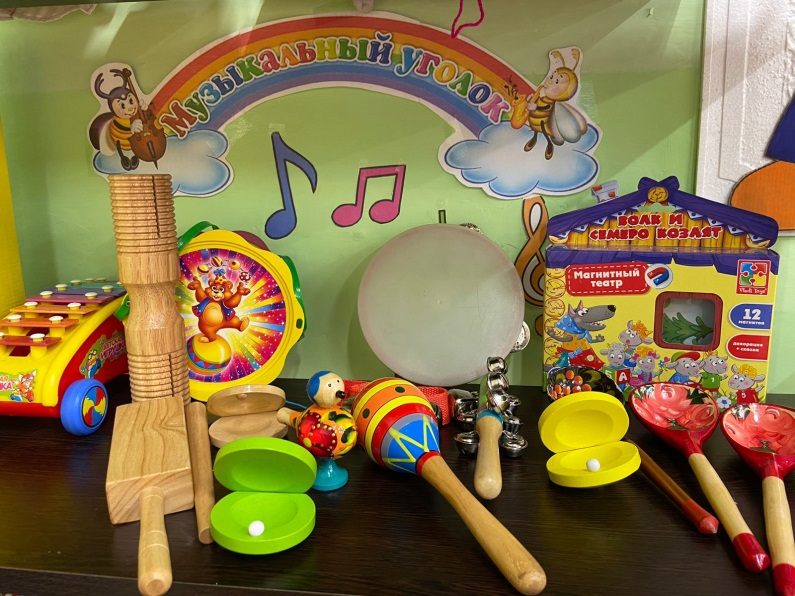 «Центр изобразительного искусства»
И в десять лет, и в семь, и в пять,                                               Все дети любят рисовать. И каждый смело нарисует Всё, что его интересует. Всё вызывает интерес: Далёкий космос, ближний лес, Цветы, машины, сказки, пляски... Всё нарисуем Были б краски!

(Оборудование: столы, стулья, мольберт, доска, стеллаж для материалов.
Материалы для традиционного и нетрадиционного рисования, для поделок и аппликаций, для лепки пластилином и глиной)
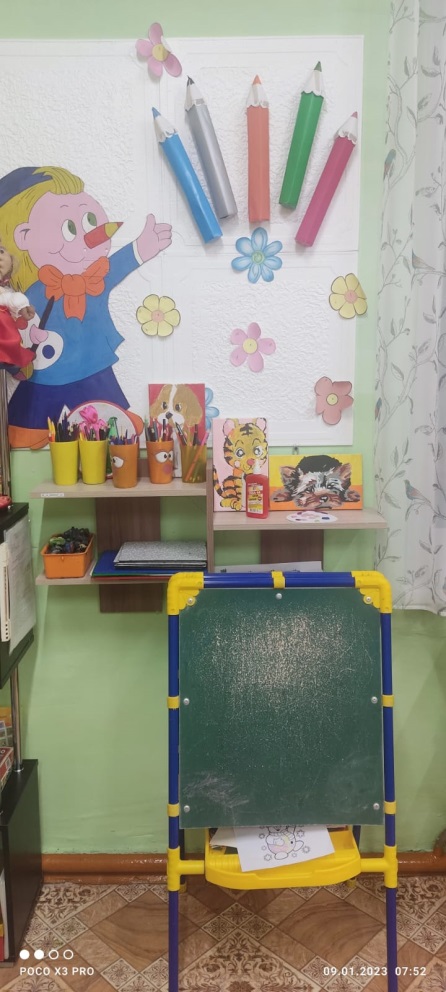 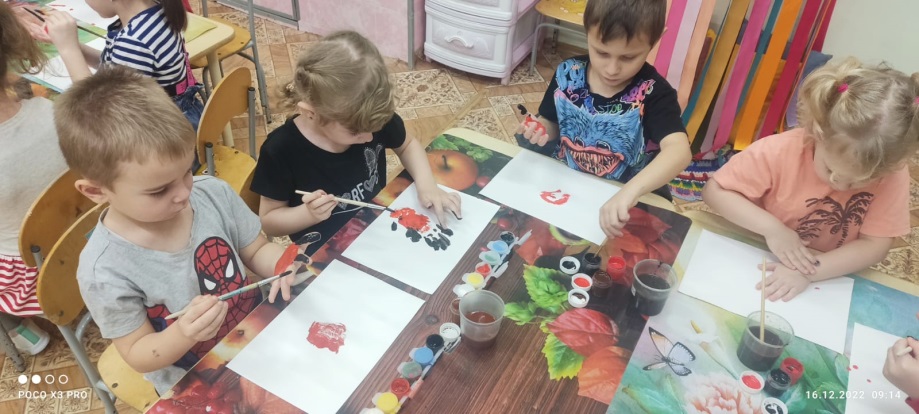 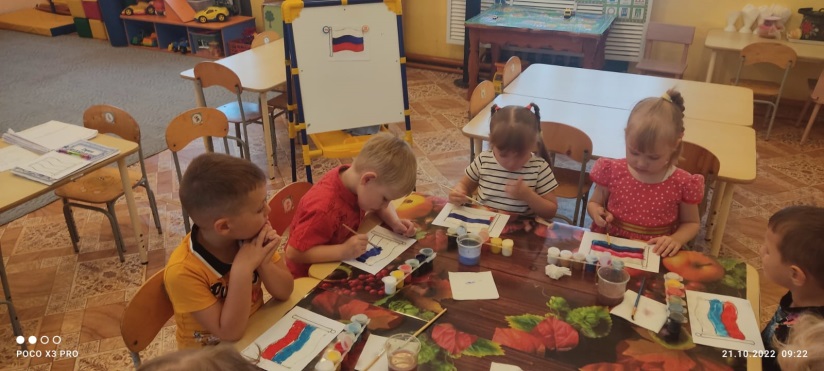 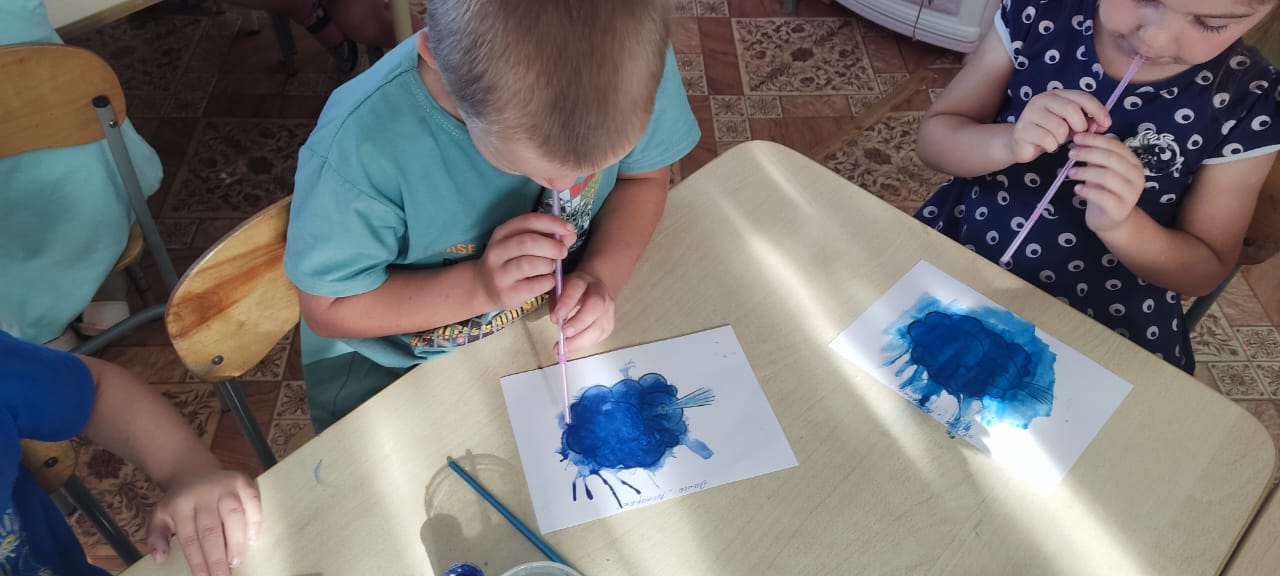 «Центр моделирования и конструирования»
Стремясь познать объекты,Что всех нас окружают,Мы создаём предметы,Что их нам заменяют.

(набор мягкого модульного конструктора, набор конструкторов типа «Lego», наборы среднего и мелкого конструктора, настольные конструкторы, кубики)
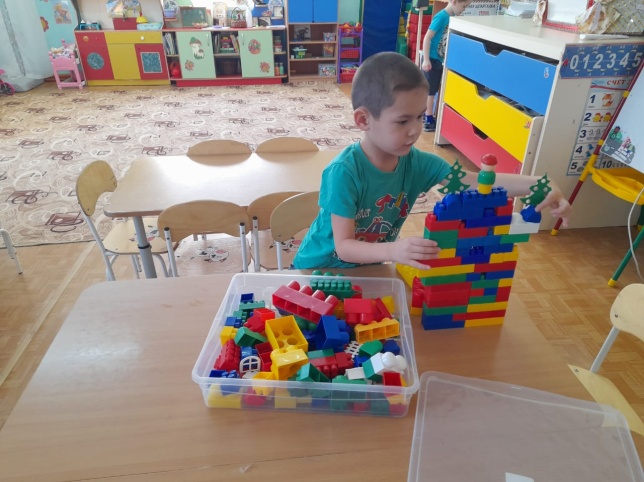 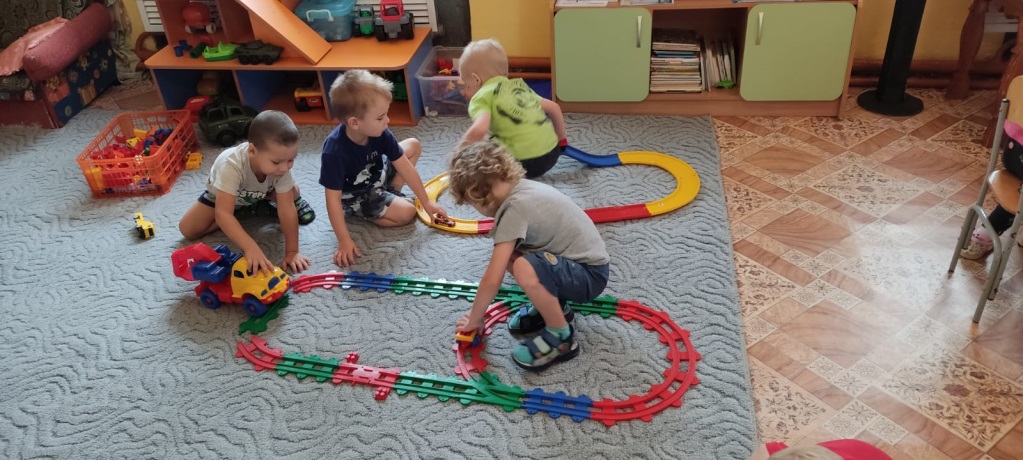 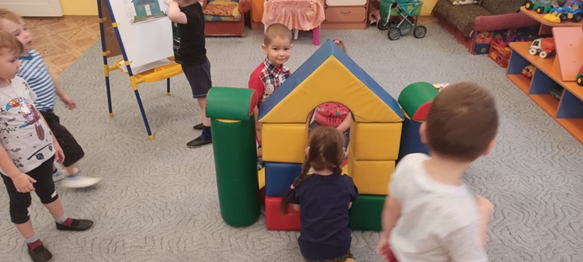 «Центр настольных игр»
Есть в группе тихий уголок. Там тишина. Слышно сопенье…В нем совершенствует уменье В настольную игру игрок!

(лото, домино, пазлы, шашки, игры-головоломки, игры-бродилки и другие игры, соответствующие возрастным возможностям детей, в т.ч. выполненные своими руками педагогов)
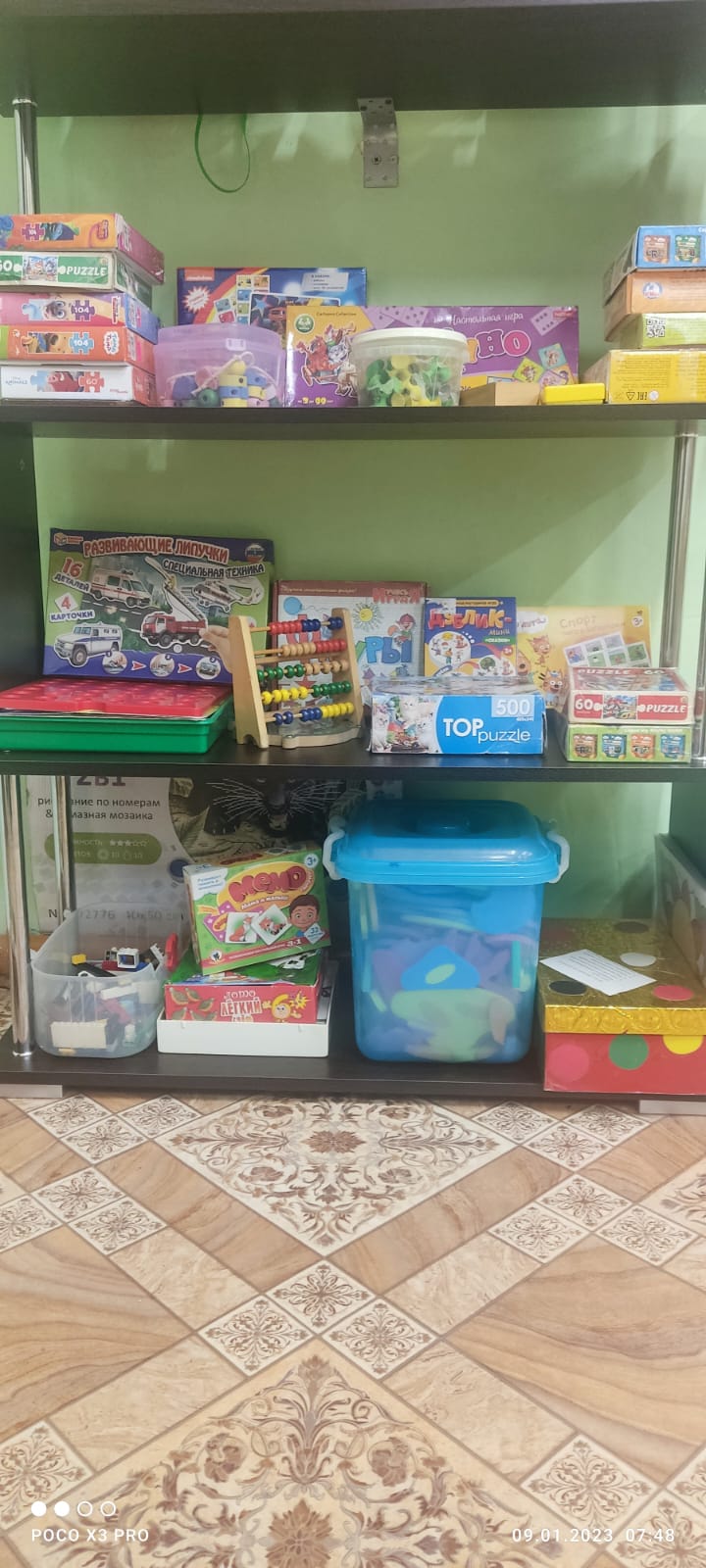 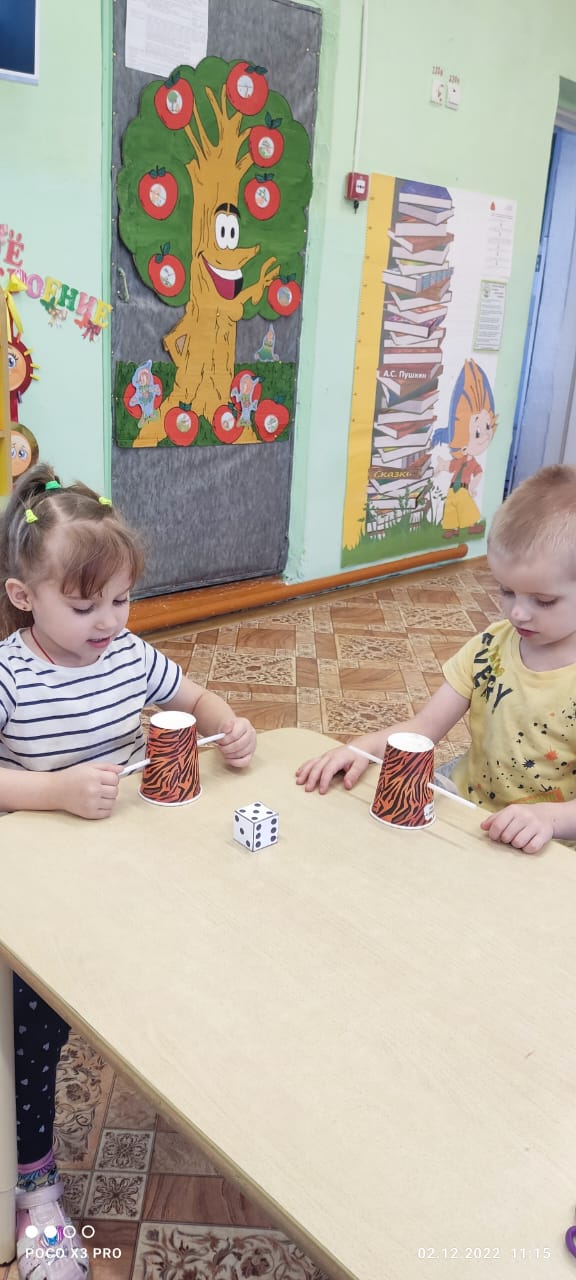 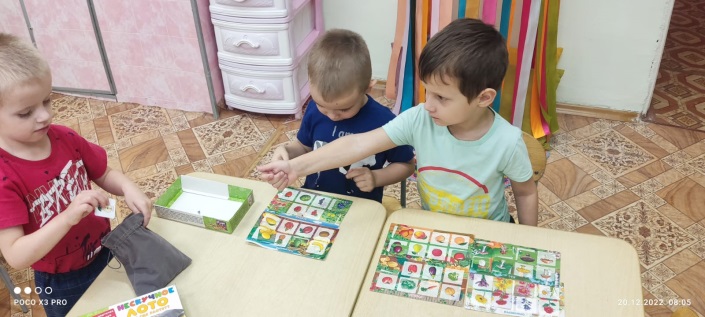 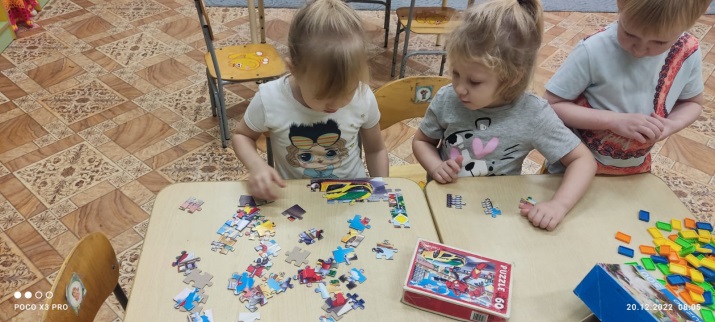 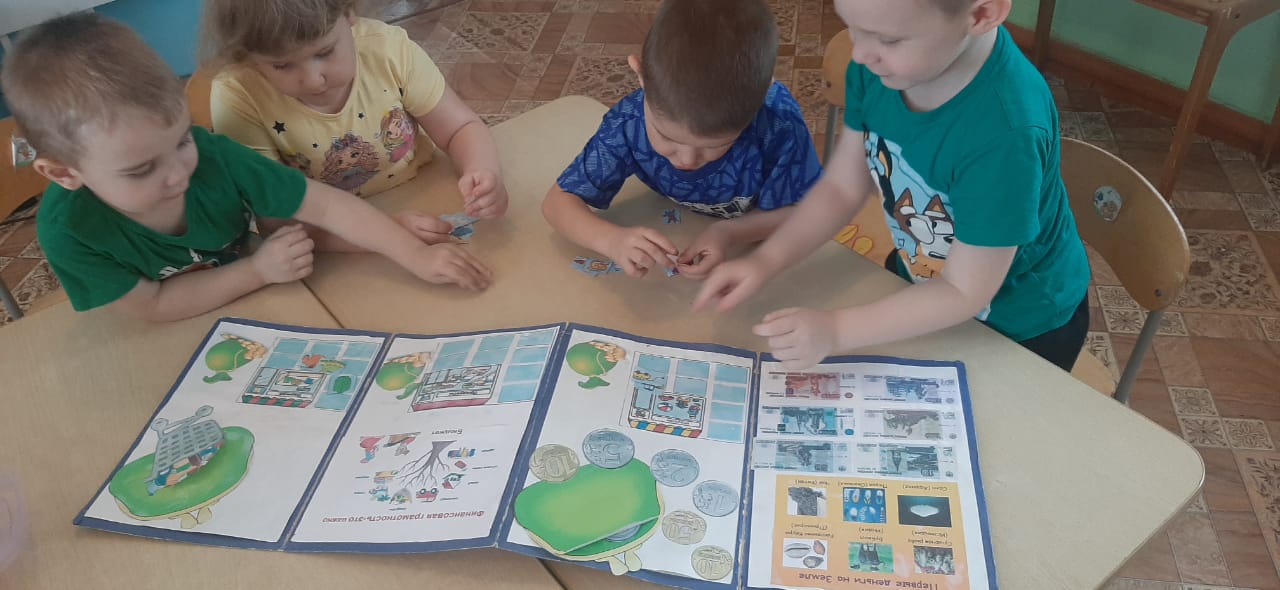 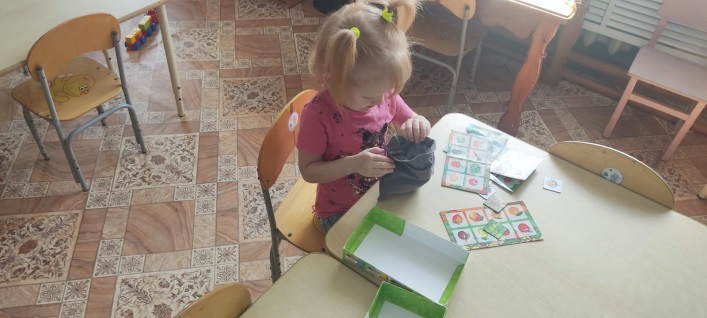 «Литературный центр»
Книжки нам пока читаютВоспитатели для нас. Ежедневно наступает Чтенья книг желанный час!Мы героев сказок любим,Книжки очень бережём,И читать их сами будем.Только малость подрастём!

(мультимедийоное оборудование, телевизор, открытый книжный стеллаж с детской художественной и познавательной литературой с иллюстрациями, аудиозаписи с рассказами и сказками)
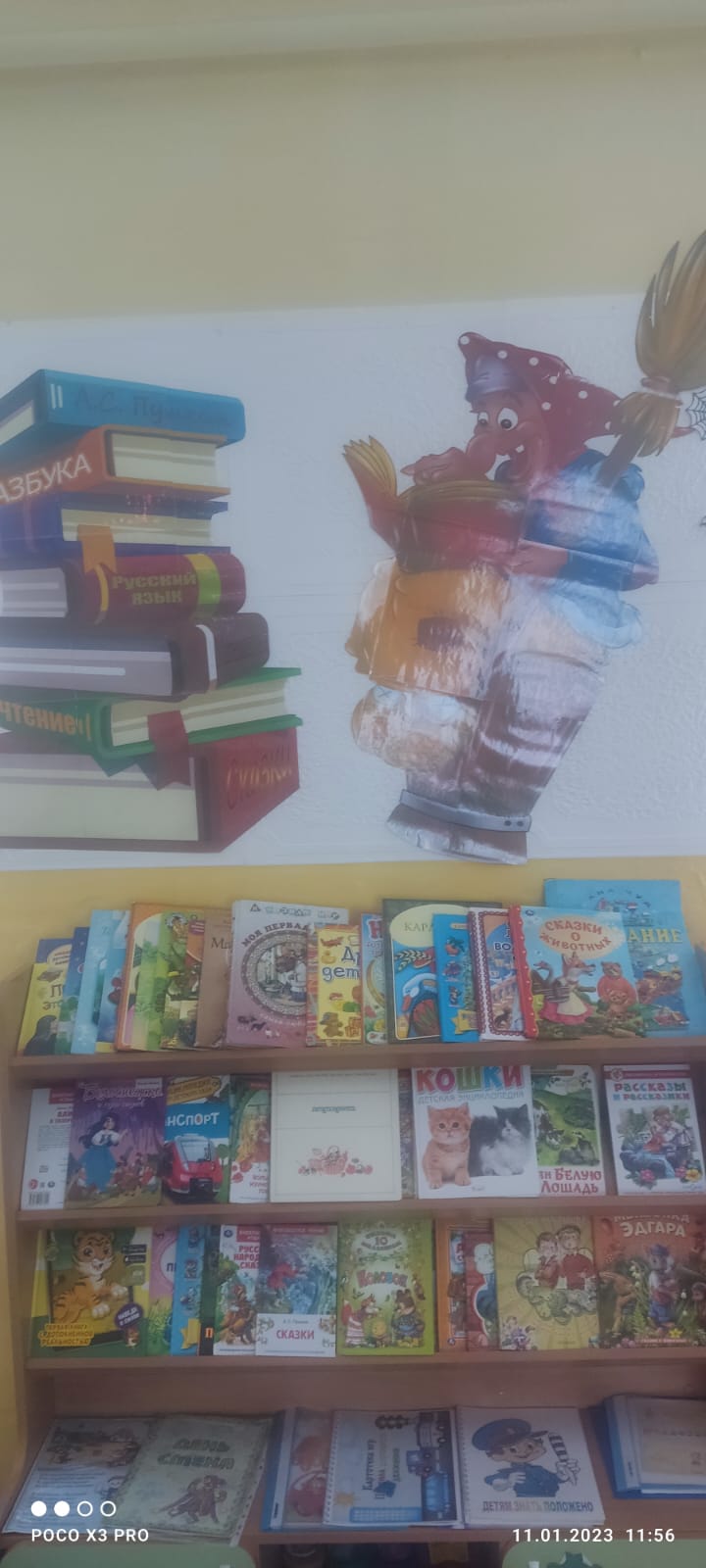 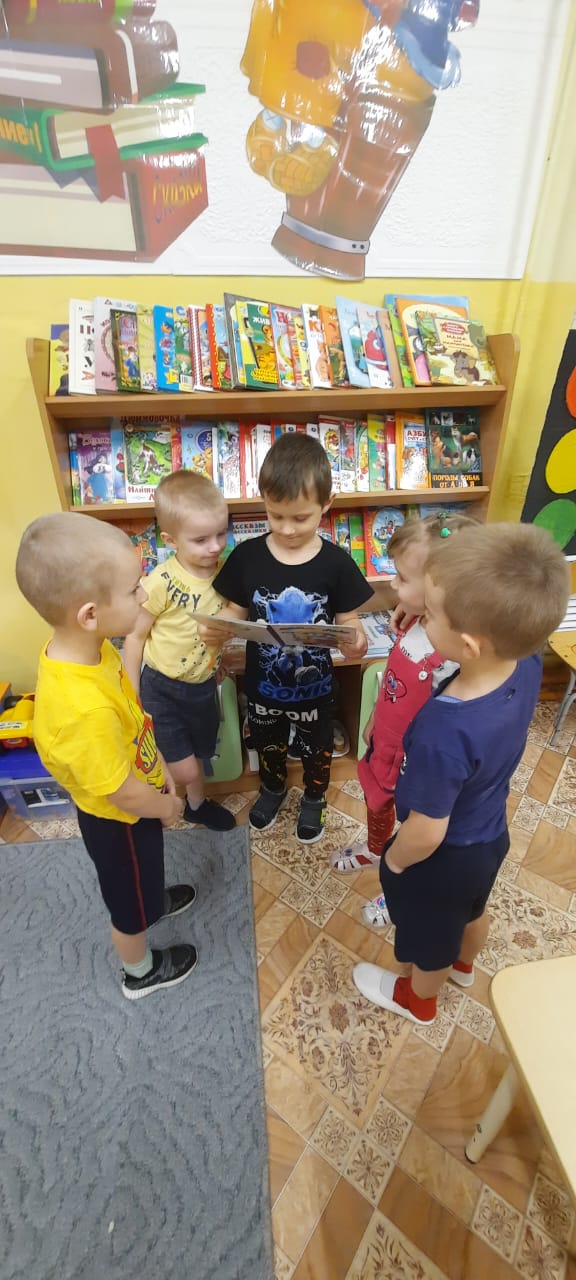 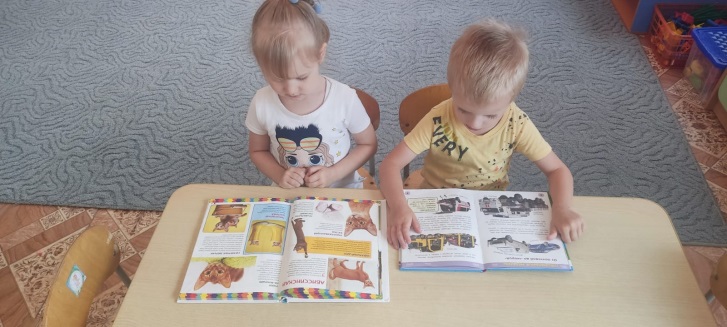 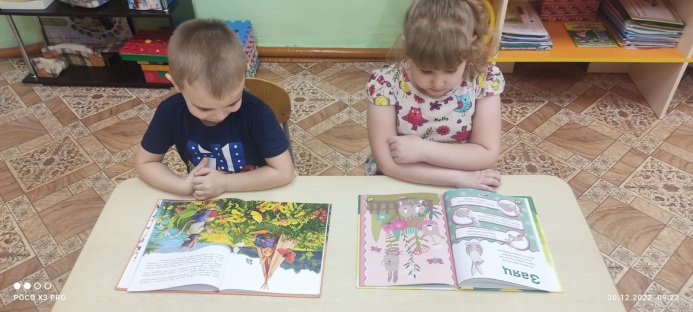 «Центр безопасности»
Раньше счета и письма,
Рисованья, чтенья,
Всем ребятам нужно знать
Азбуку безопасного поведенья

(уголок «Юный пешеход», 
«Детям о пожарной безопасности»,
 «Сезонные уголки безопасности»)
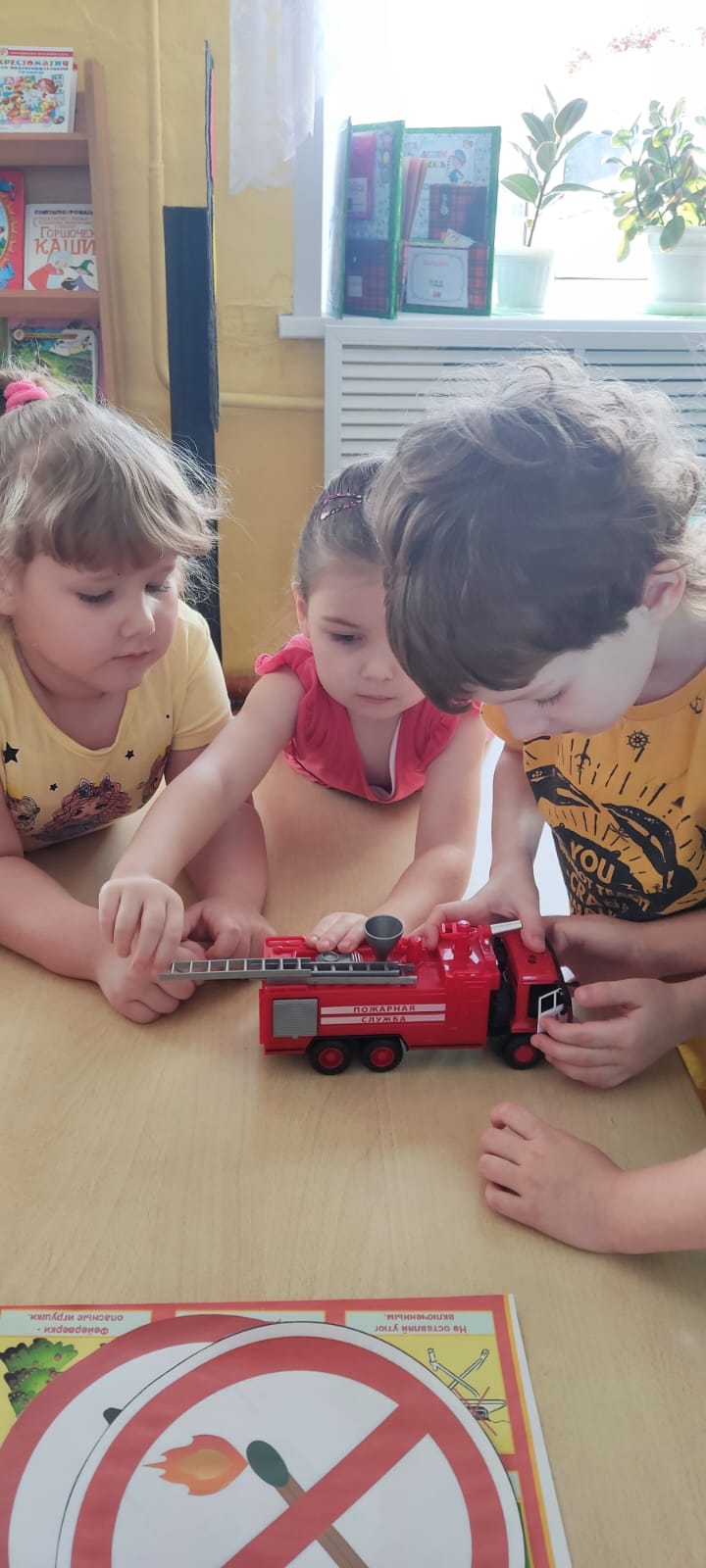 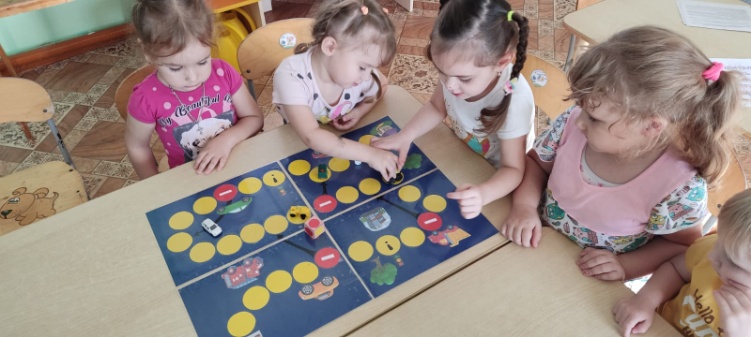 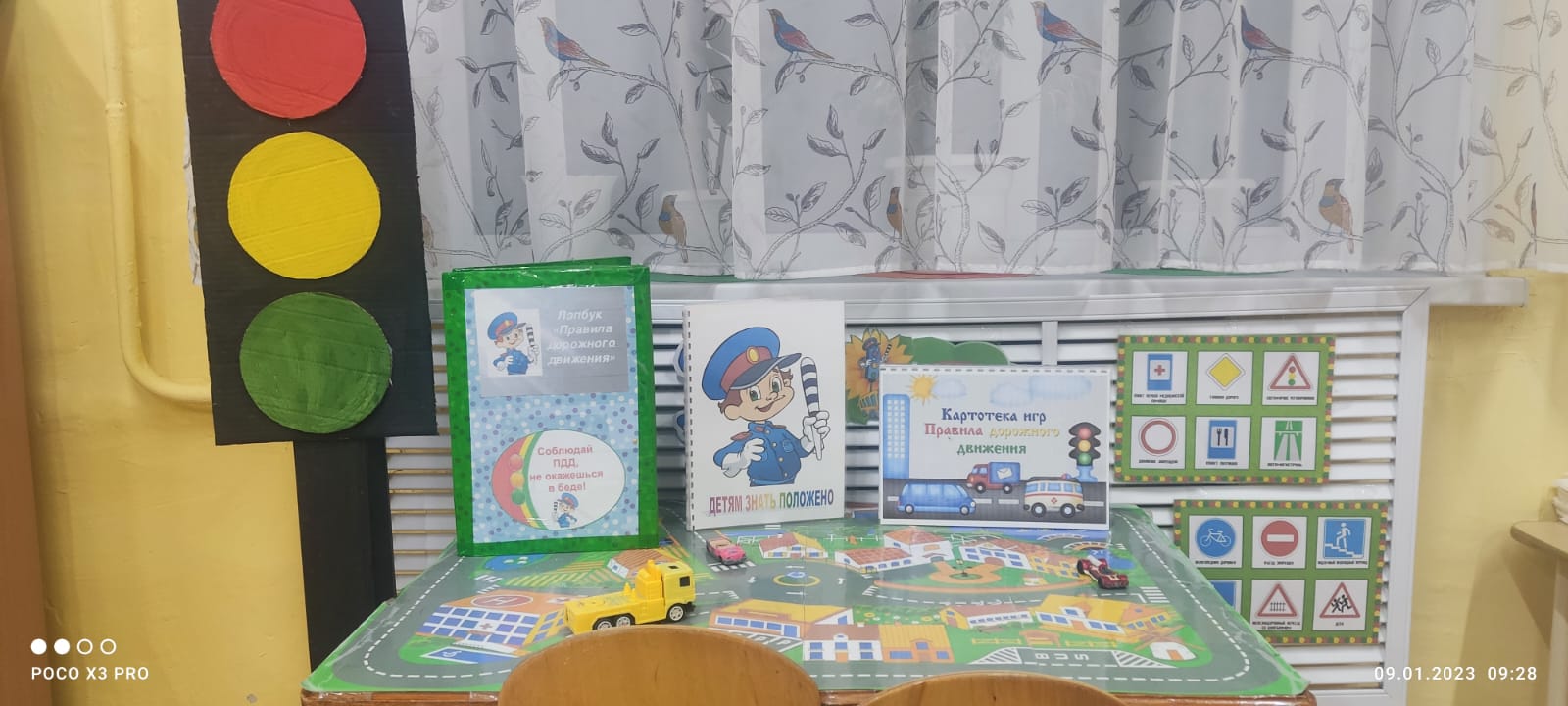 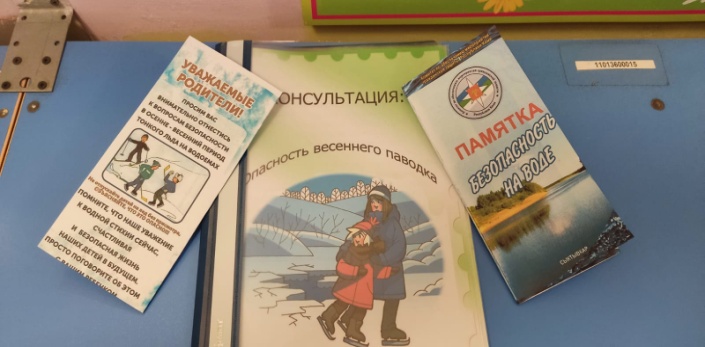 «Центр науки и естествознания»
То, что я услышал, я забыл.
То, что я увидел, я запомнил.
То, что я сделал, я знаю!

(наборы различных объектов для исследований (камни, сосновые шишки, семена, ракушки, желуди, скорлупа грецких орехов, ткани и др.), специальные измерительные приборы: увеличительное стекло, карточки-схемы, микроскоп, черпачки, сачки, воронки, лейки; иллюстрированные познавательные книги, картинки)
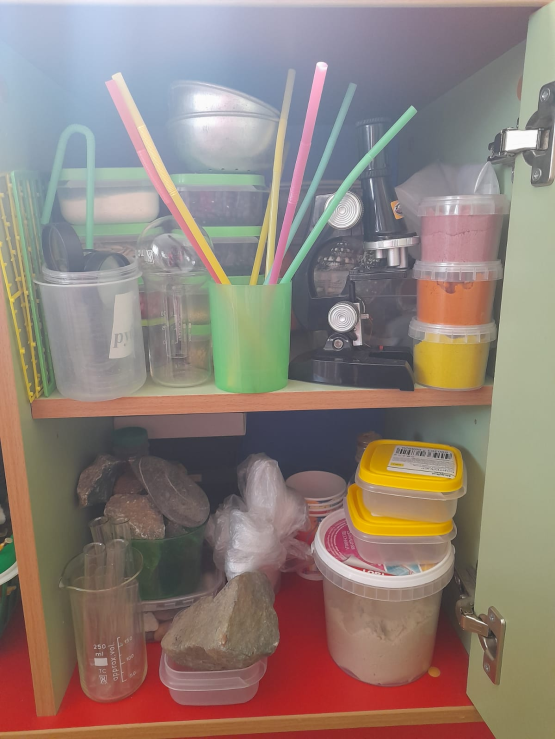 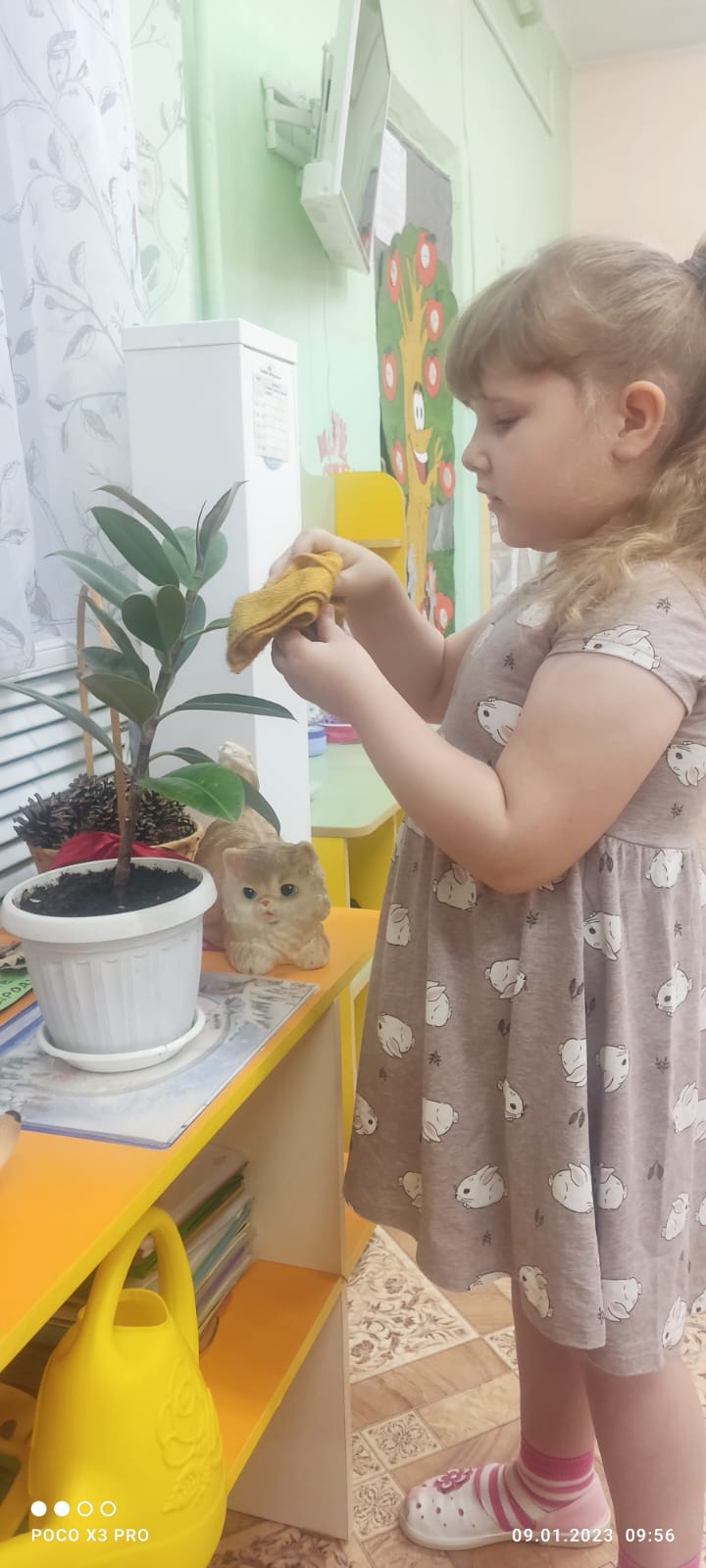 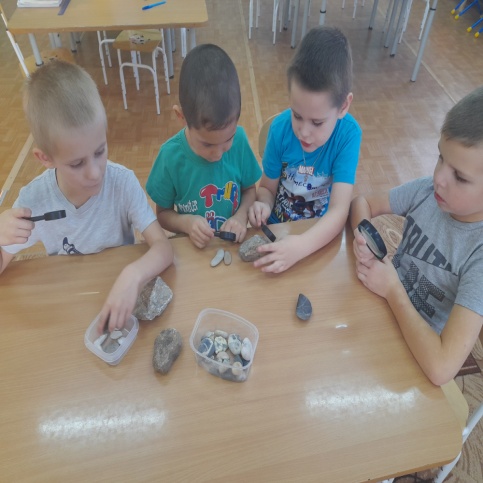 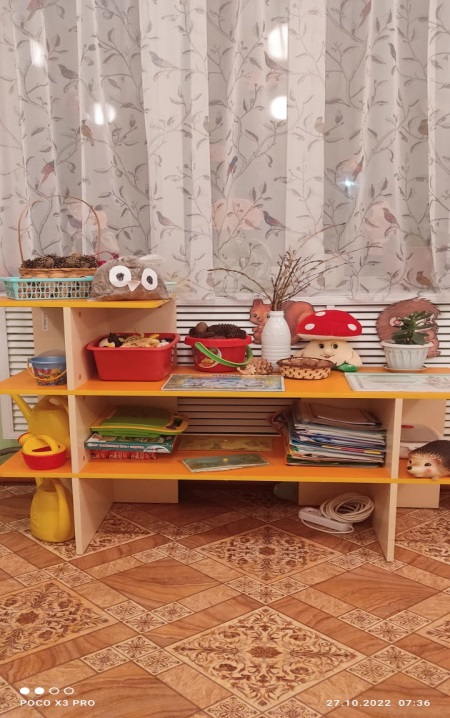 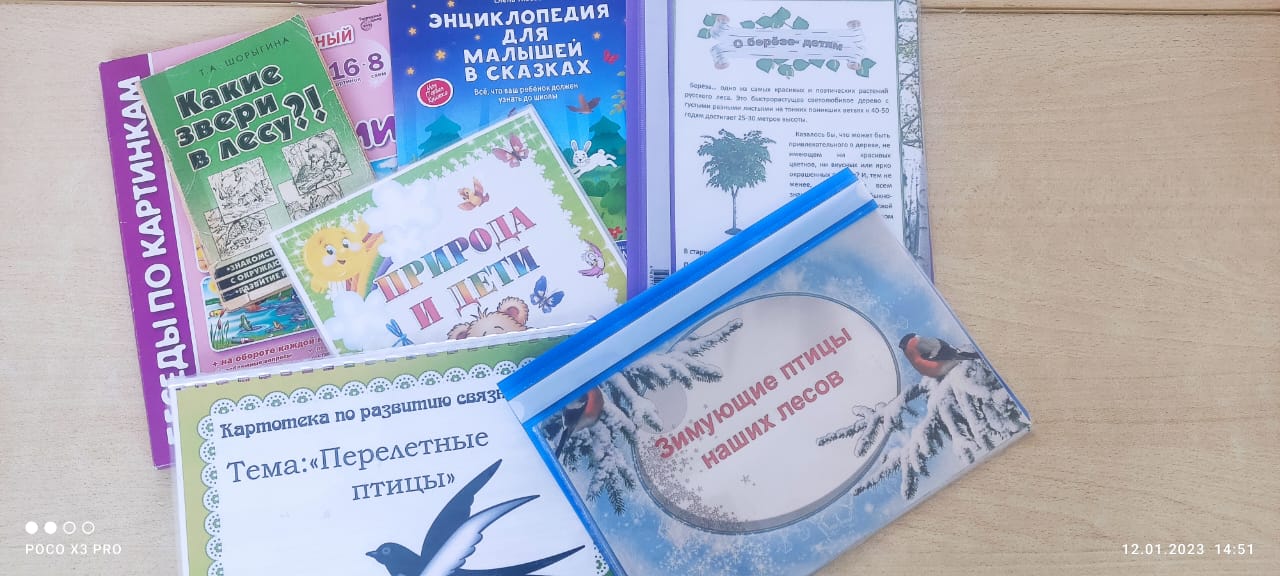 «Спортивный центр»
Вот спортивный уголокЗдесь мы тренируемся.Приходите на часокВ наш спортивный уголок.Упражнения с друзьямиВыполняйте вместе с нами!

(шведская стенка, маты, мячи, обручи, скакалки, спортивные наборы, скамейки, кегли и другое)
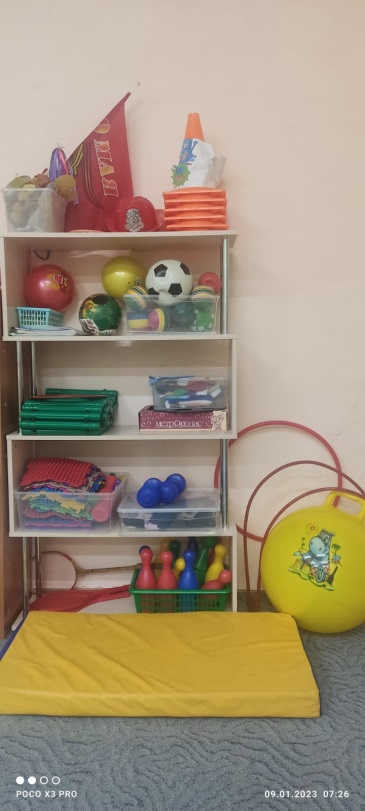 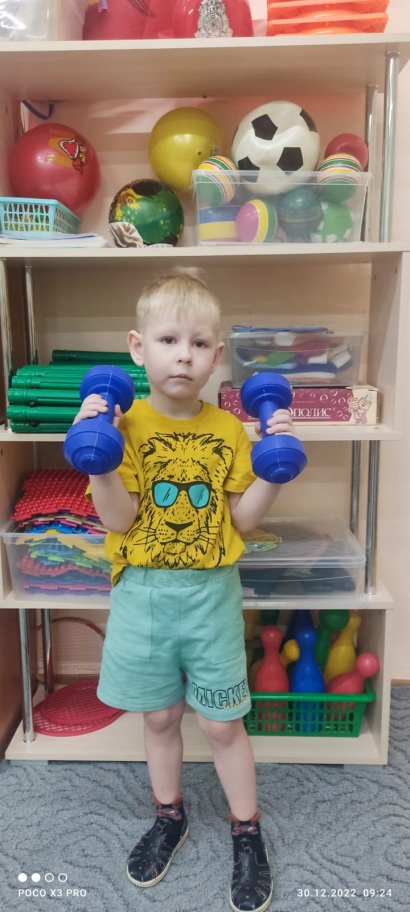 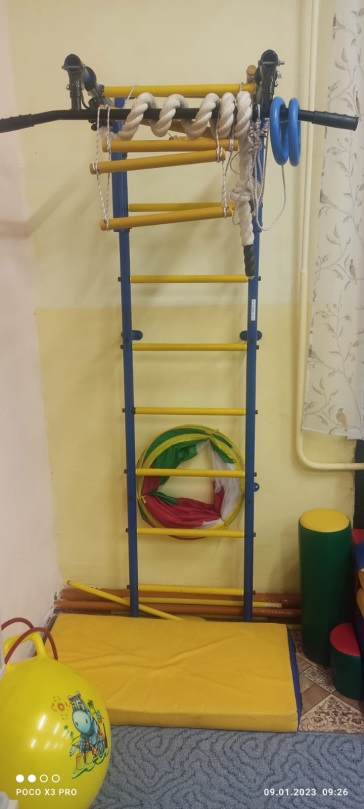 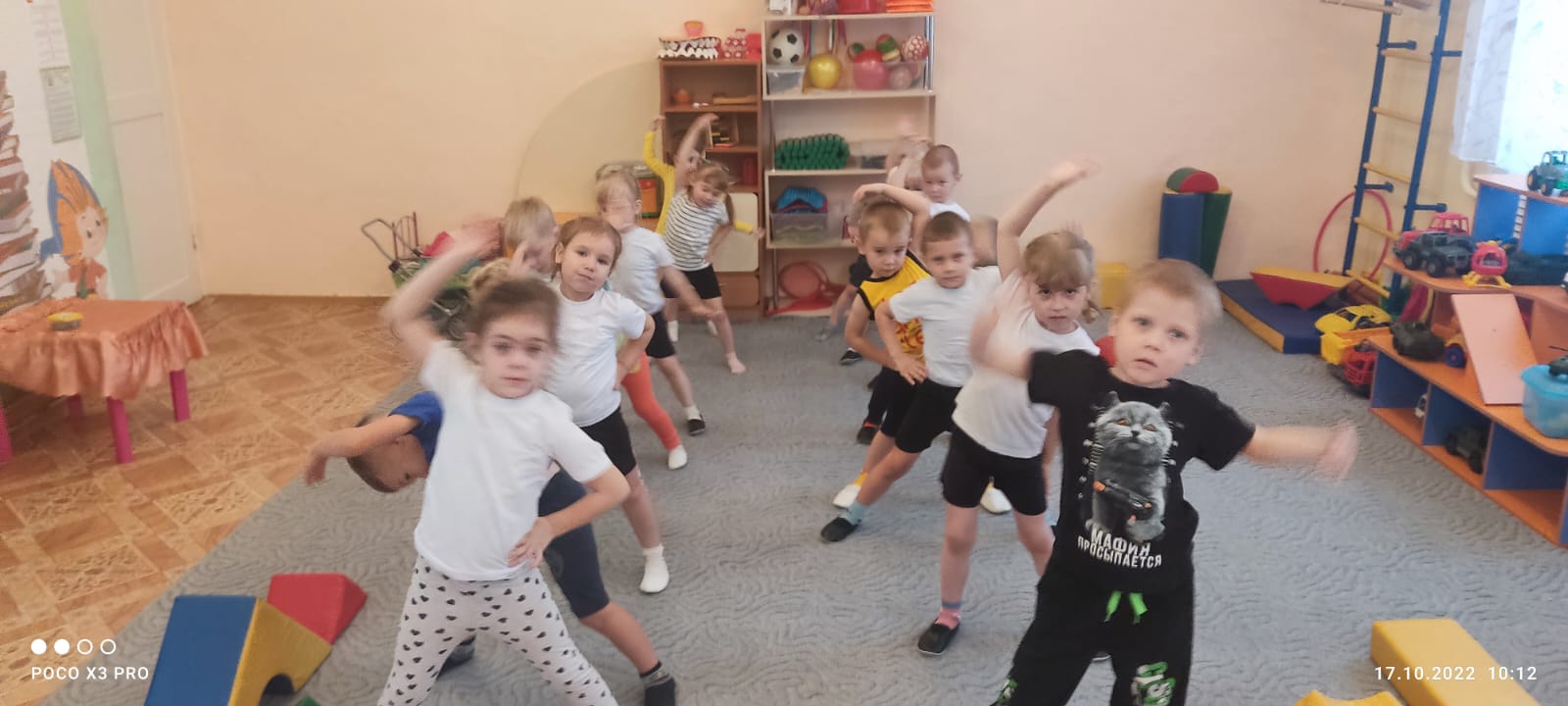 «Уголок уединения»
В уголке уединения Можно в тишине побыть. Исчезнут все твои волнения, Ведь можно маме «позвонить».
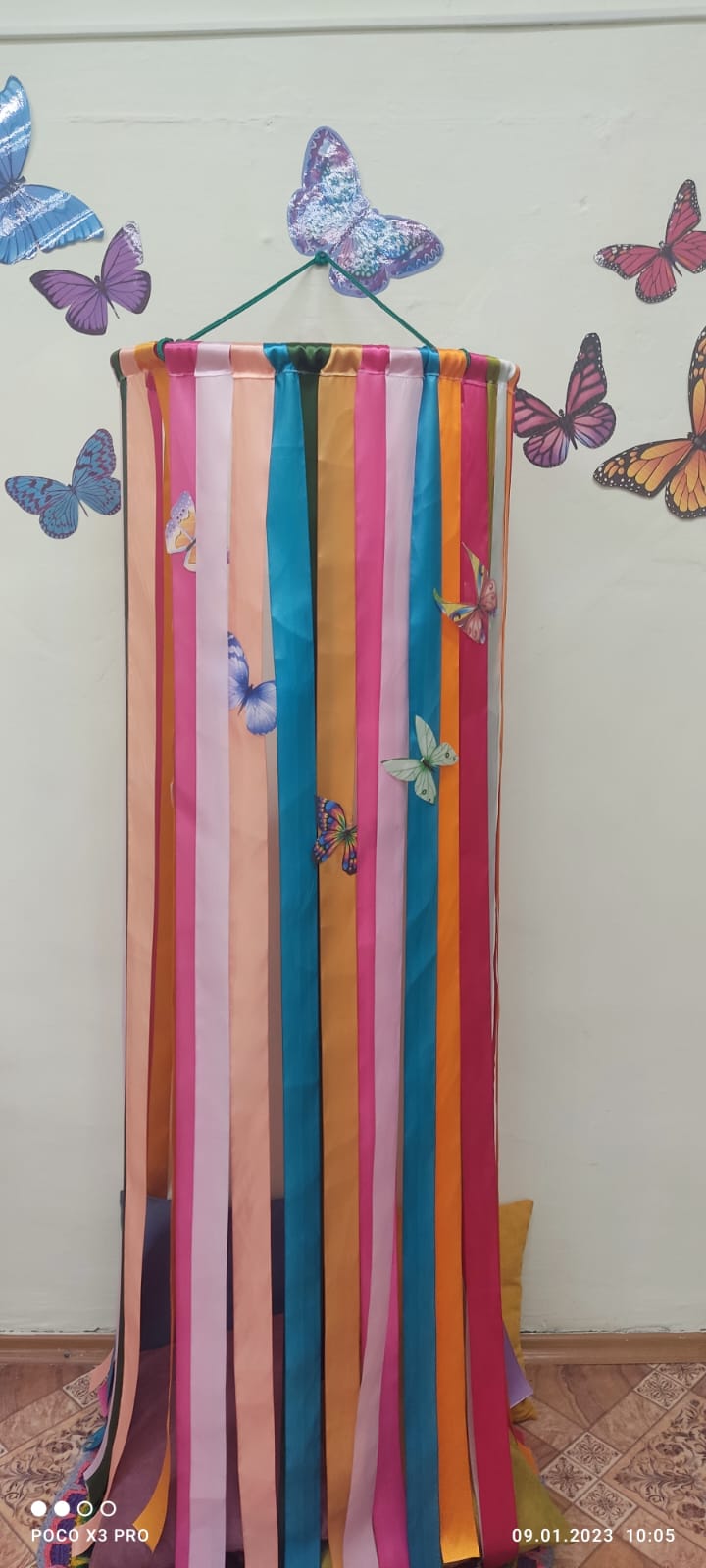 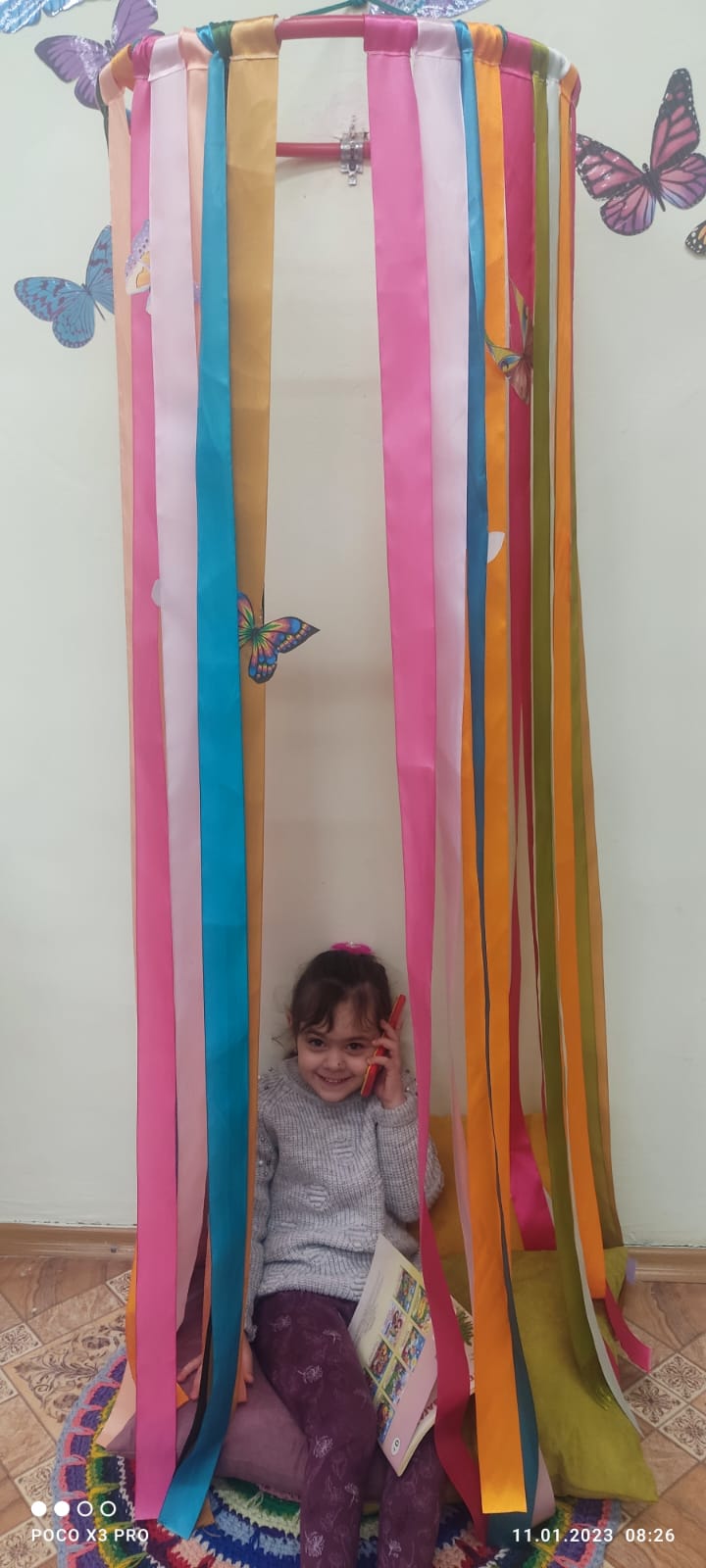 «Уголок родительский»
А еще есть у нас уголок 
для пап и мам. 
А вот нашей маме,
Да и папе тоже,
«Уголок родительский»
Здорово поможет:
«МАМЫ и ПАПЫ!
Прочтите внимательно!
Это сгодится вам обязательно!»
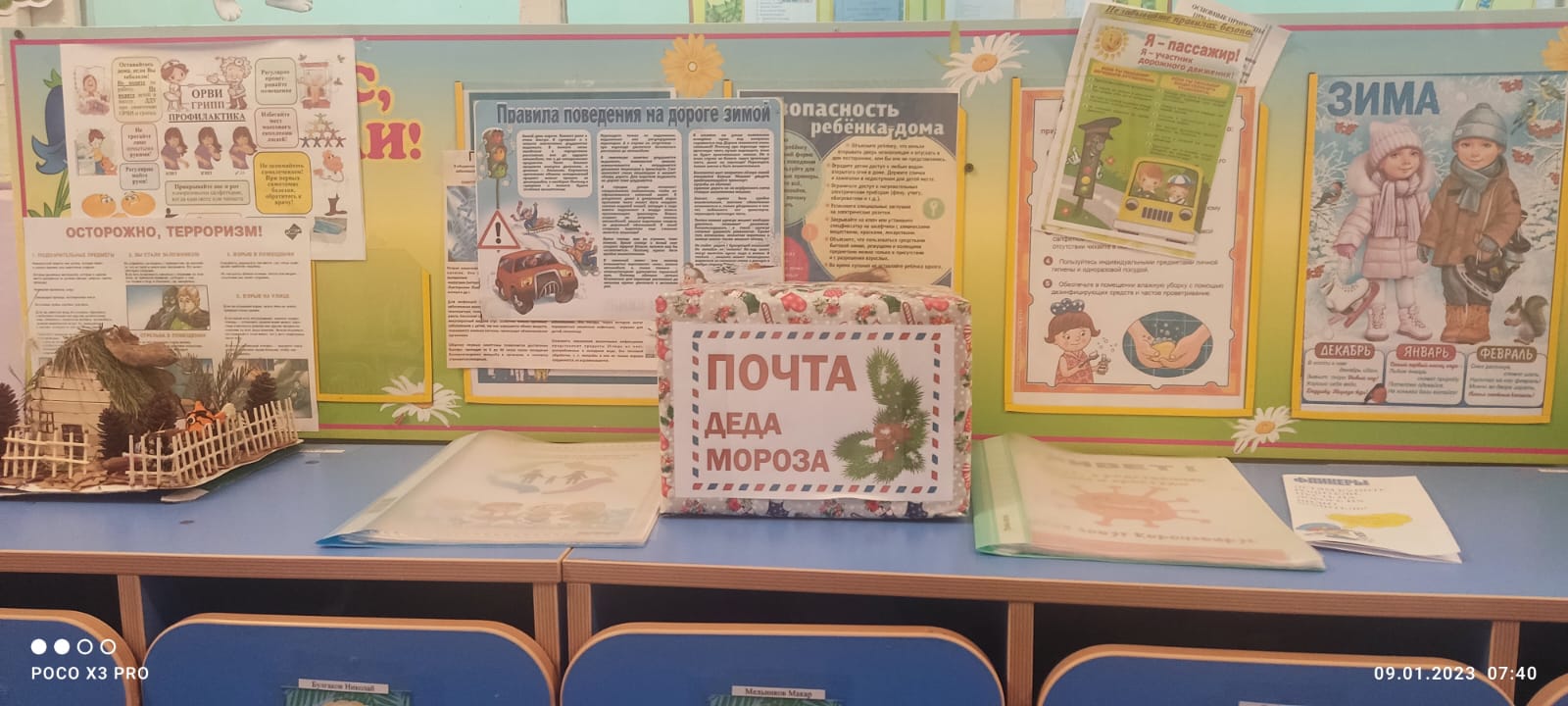 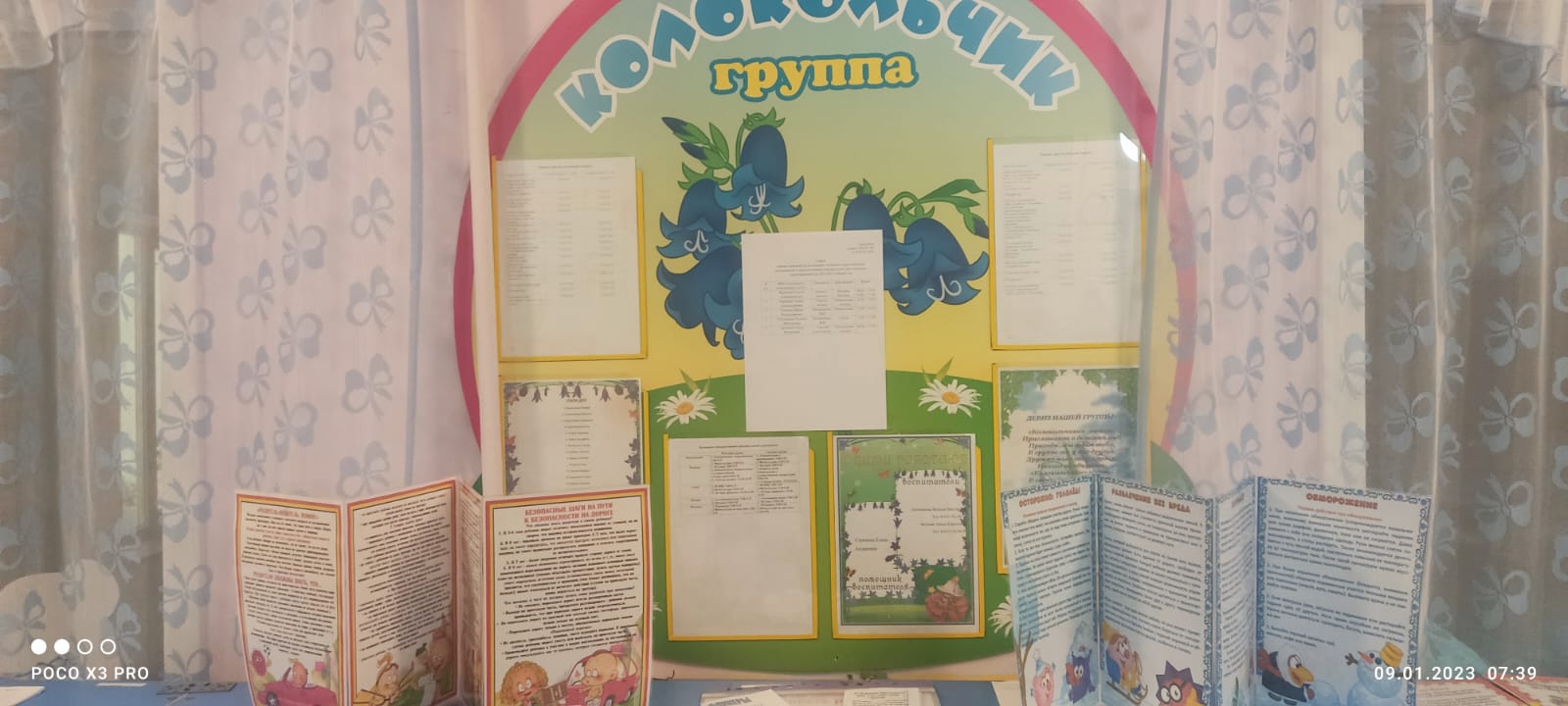 «Уголок воспитателя»
«Игры, песни очень кстати
Подобрал всё воспитатель.
В группе весело у нас 
Каждый день и каждый час!»

(в наличии раздел методической литературы, пособий, картотеки различных игр, упражнений, гимнастики, прогулок, разработанных совместно с родителями и др., рабочее место оборудовано компьютером с выходом в интернет)
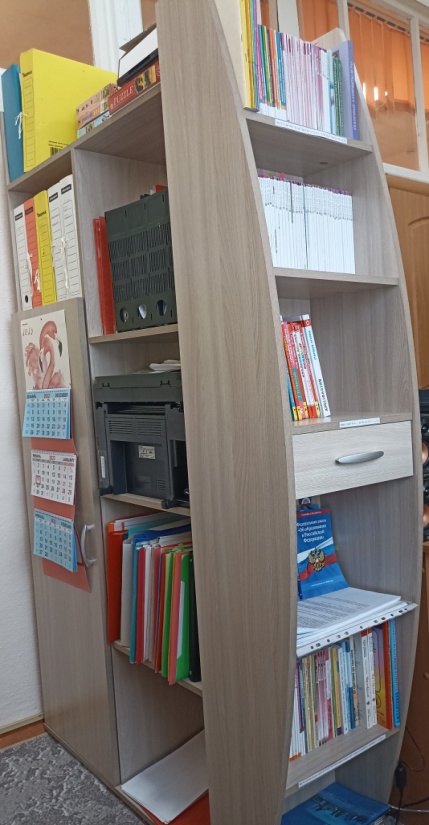 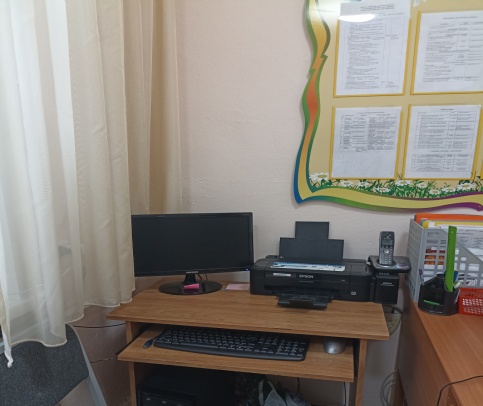 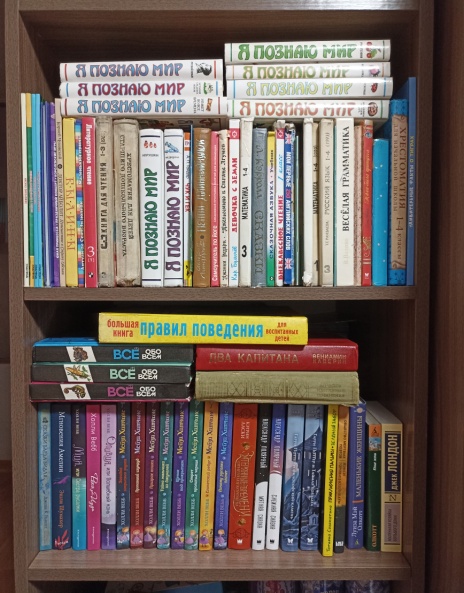 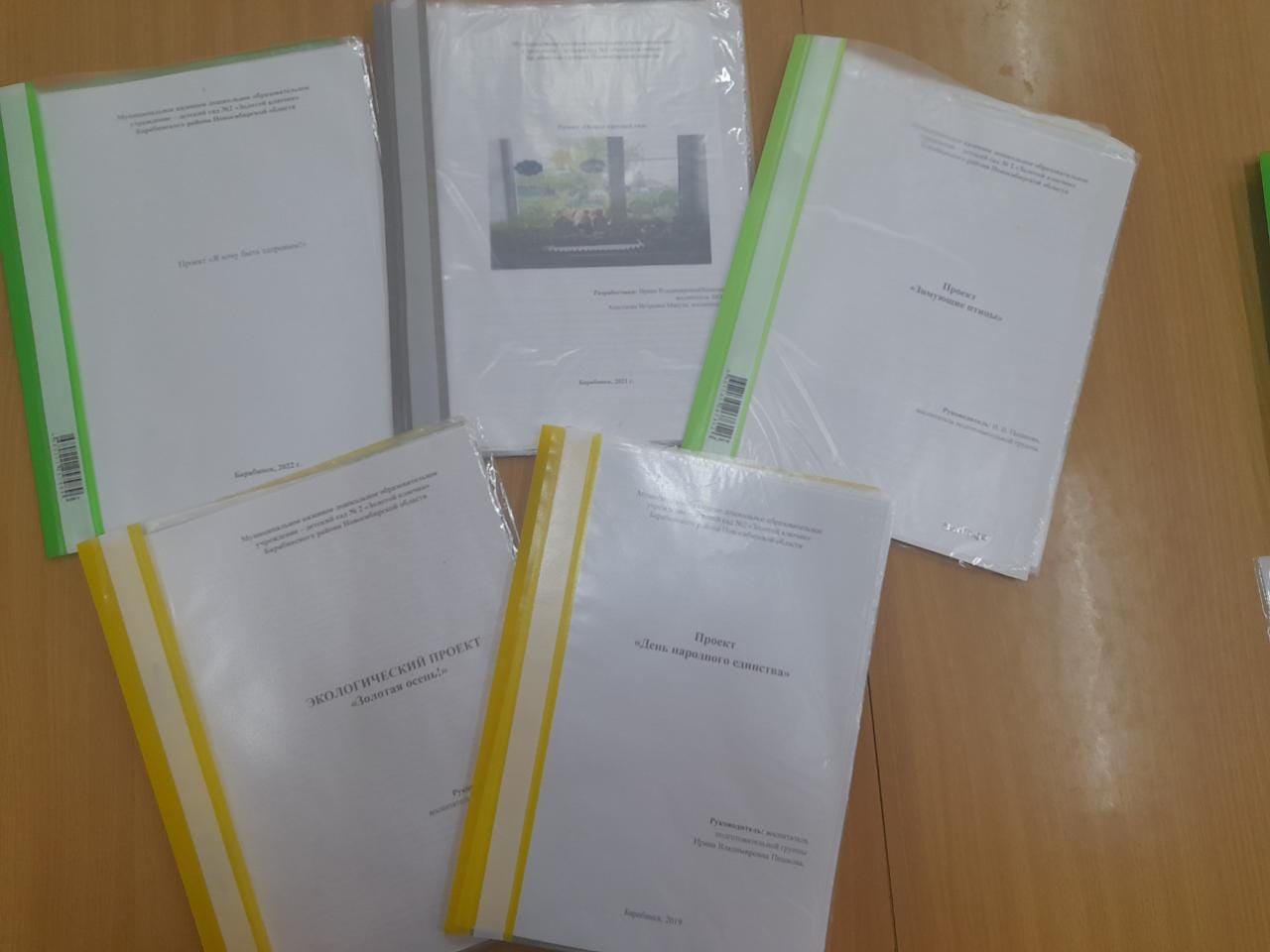 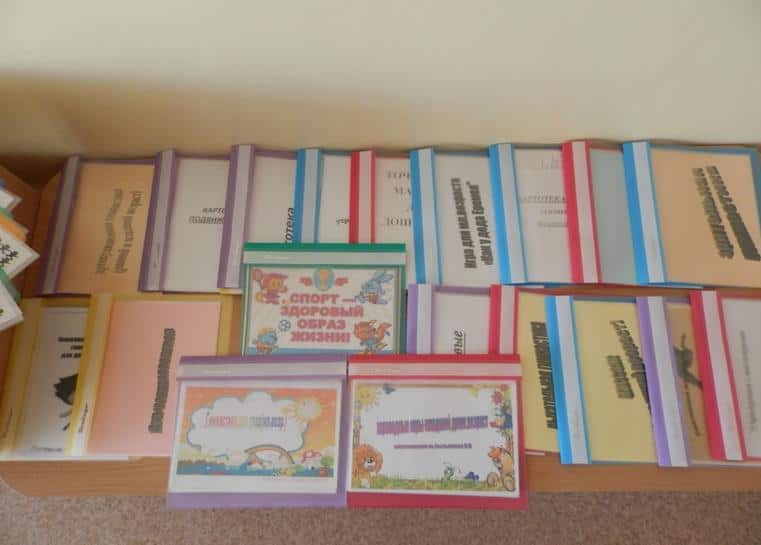 Дайте детству наиграться!  Насмеяться, наскакаться! Дайте радостно проснуться
Дайте в ласку окунуться,
Детства дней не торопите,
Детству солнце подарите.

СПАСИБО ЗА ВНИМАНИЕ!